Topic 20.1
Types of organic reactions (HL)
Nucleophilic substitution reactions
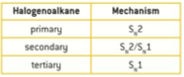 Nucleophile:
An atom or molecule attracted to the nucleus of an atom; contains an unshared (non-bonded) pair of electrons.
Common nucleophiles:
		NH3
H2O
		OH-
				CN-
Unimolecular:
An elementary reaction with only one reactant.
Bimolecular:
An elementary reaction with two reactants.
SN2 Reactions
(bimolecular nucleophilic substitution)
Occurs in: primary halogenoalkane
(in warm, dilute NaOH)
rate =
	k[halogenoalkane][nucleophile]
Example:
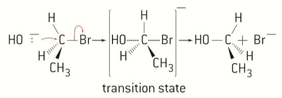 SN1 Reactions
(unimolecular nucleophilic substitution)
Occurs in: tertiary halogenoalkane
(in warm, dilute NaOH)
rate = k [halogenoalkane]
Example:
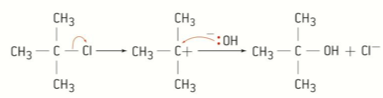 Choice of solvent:
SN1 is favored in polar, protic solvents* such as water or ethanol.
*contains a hydrogen atom bound to an oxygen (as in a hydroxyl group) or a nitrogen (as in an amine group).
SN2 is favored in less polar, aprotic solvents such as an ester or ketone.
Factors affecting rates for 
SN1 or SN2 Reactions:
1. Nature of the nucleophile
NH3 
H2O
OH- 
CN-
molecule

anion
Electron density
increases
Rate increases
2.  Bond Enthalpy
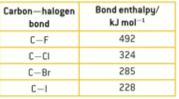 Rate increases
as bond strength decreases.
3.  Classification of Carbon
primary
secondary
tertiary
Stability increases
(i.e., lower energy state)
Rate increases
Electrophilic addition reactions
Electrophile:
An electron-deficient species that can accept electron pairs from a nucleophile;
a Lewis acid.
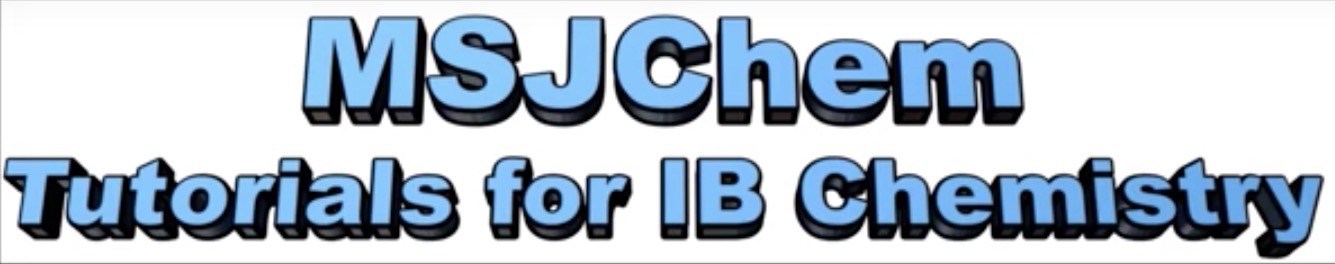 Electrophilic addition of hydrogen halides
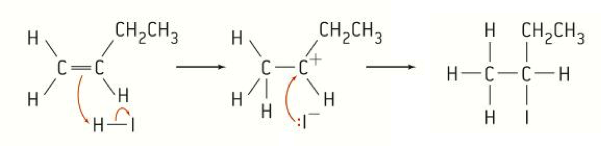 δ-
δ+
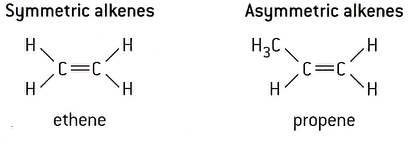 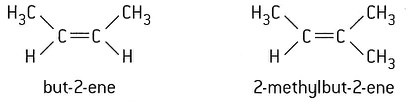 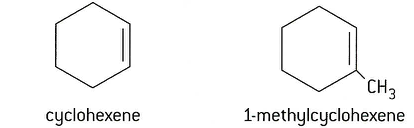 Markovnikov’s rule:
For asymmetrical alkenes, hydrogen will add to the carbon that already contains the most hydrogen atoms.
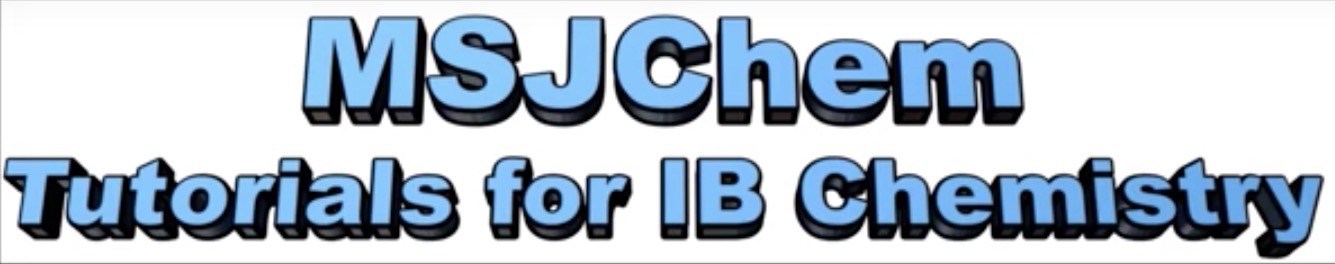 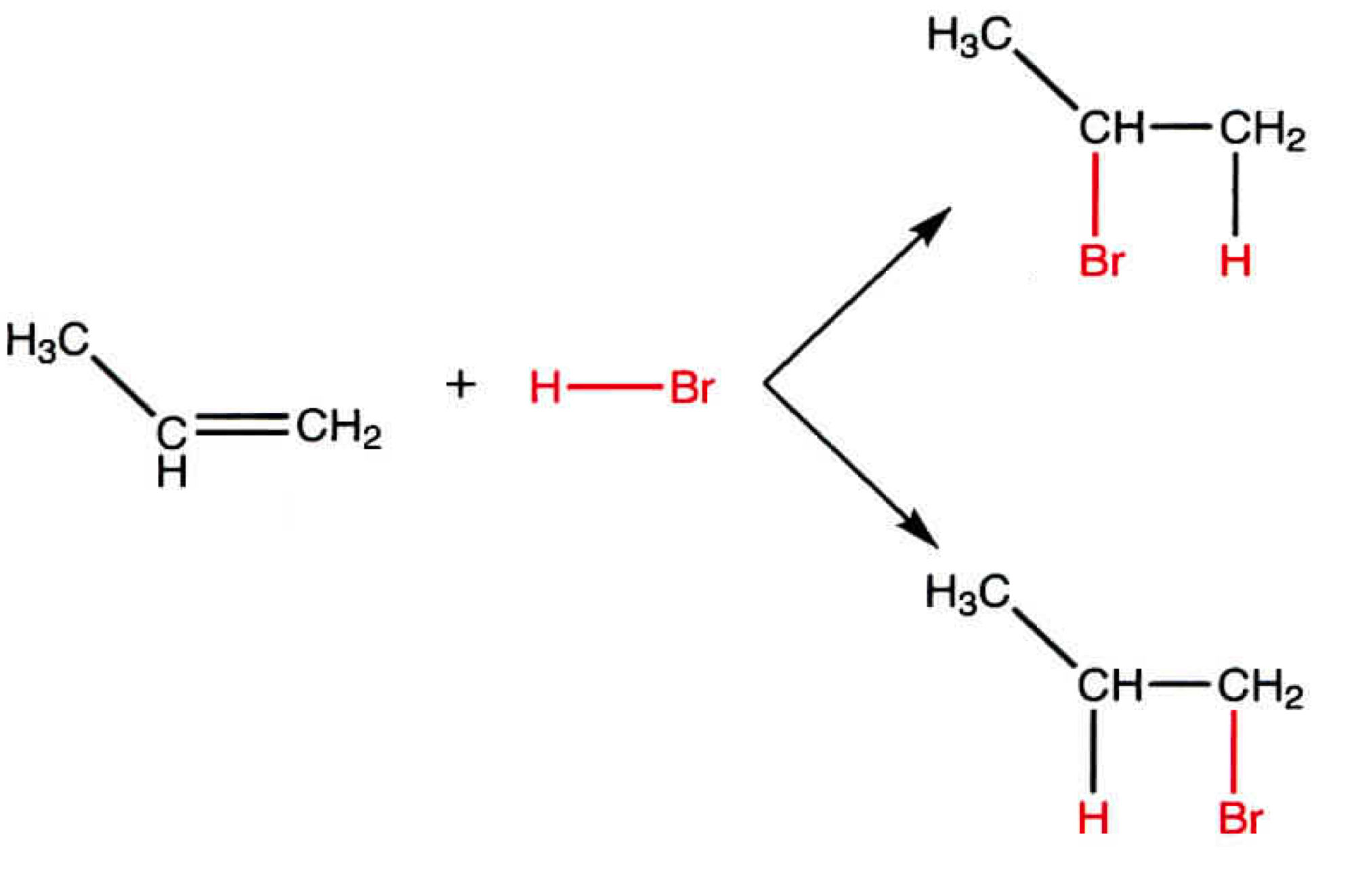 Which is the preferred product?
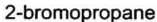 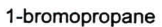 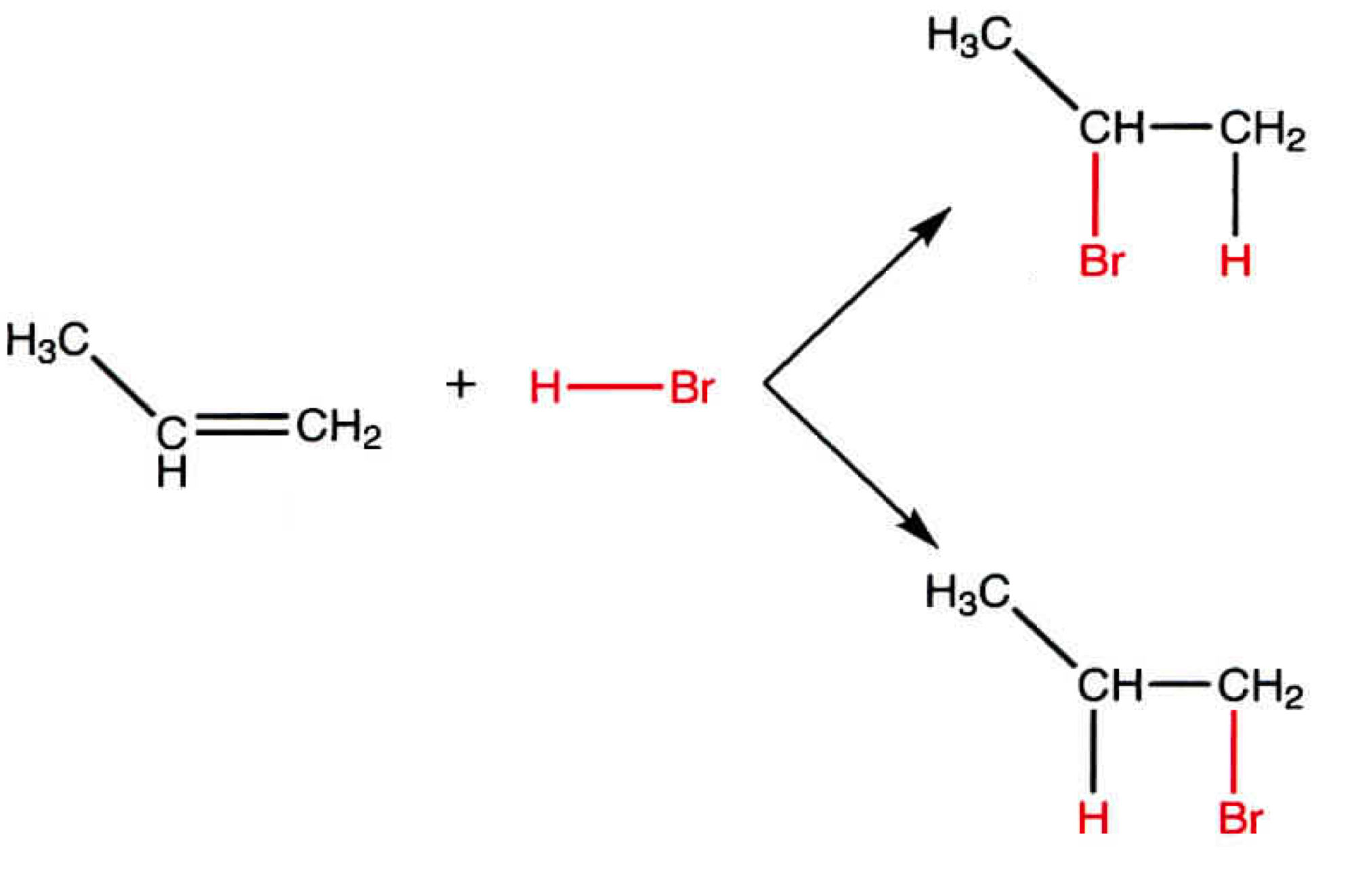 Which is the preferred product?
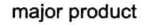 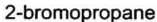 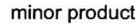 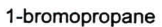 Electrophilic addition of halogens
(aka halogenation)
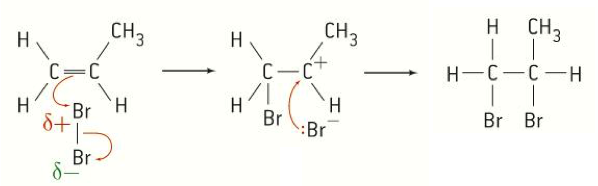 Electrophilic addition of hydrogen
(aka hydrogenation)
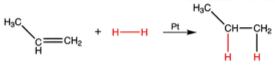 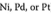 Electrophilic addition of interhalogens
(contains two different halogens)
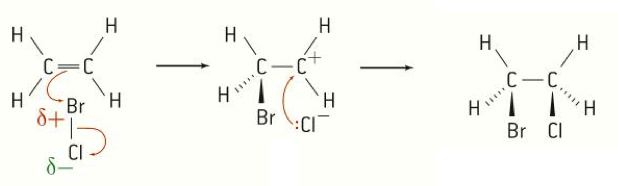 Electrophilic substitution
reactions of benzene
Unlike alkenes, the benzene ring is quite hard to break and will not undergo addition.
Benzene will undergo substitution by losing hydrogens.
For example:
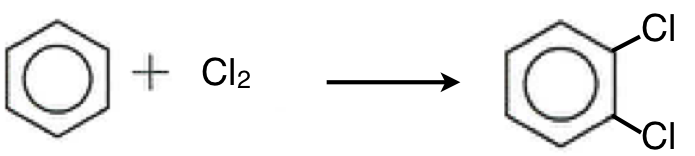 AlCl3
Electrophilic substitution:
Nitration of benzene
Overall reaction:
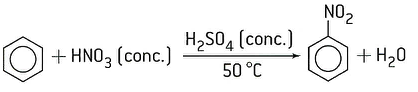 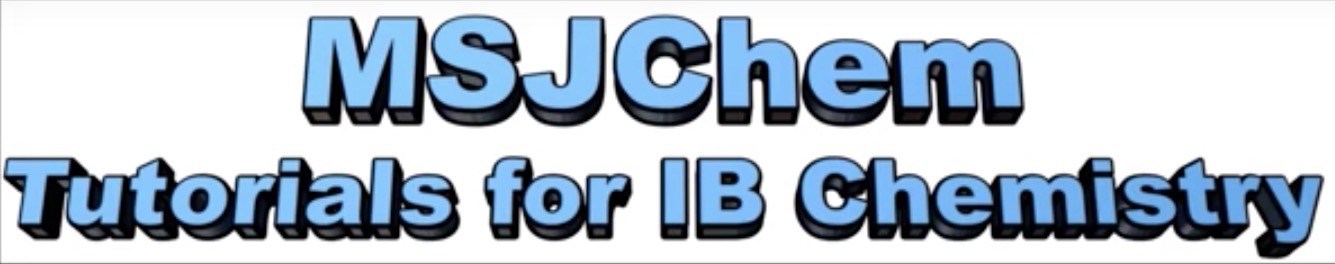 Step 1
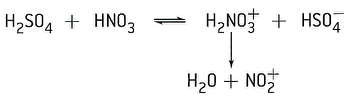 The sulfuric acid protonates the nitric acid, which loses water to form the NO2+ electrophile
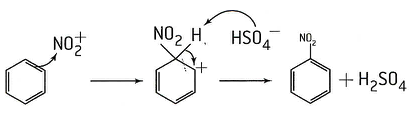 Step 2
Step 3
Reduction Reactions (HL)
For organic compounds, oxidation involves the adding
C-O bonds.  Reduction involves the adding C-H bonds.
Reduction of Carbonyl Compounds
(aldehydes, ketones, & carboxylic acids)
Two common reducing agents:
Lithium aluminum hydride (LiAlH4)
and Sodium borohydride (NaBH4)
Both provide the needed hydride ion (H-), which acts as a nucleophile.
Reduction
LiAlH4
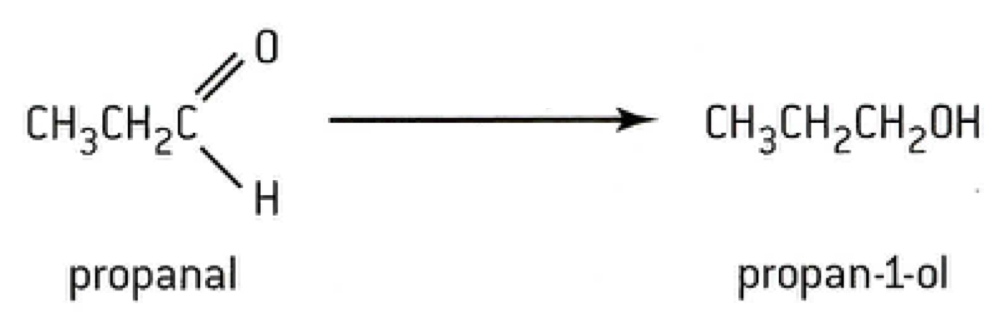 Oxidation
Cr2O72- / H+
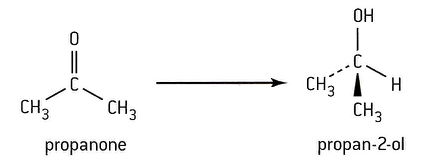 Reduction
LiAlH4
Oxidation
Cr2O72- / H+
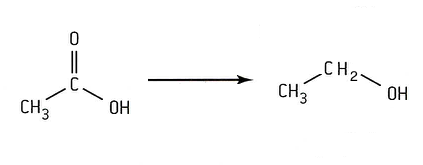 Reduction
LiAlH4
Oxidation
Cr2O72- / H+
ethanol
ethanoic acid
(reflux)
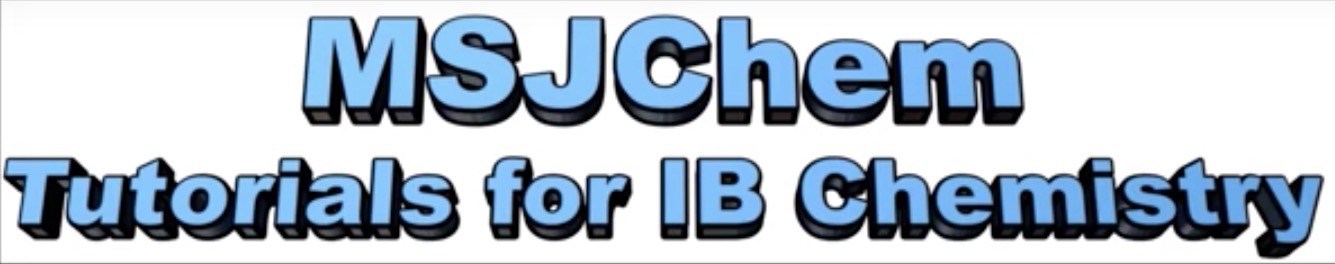 Reduction of nitrobenzene
Step 1
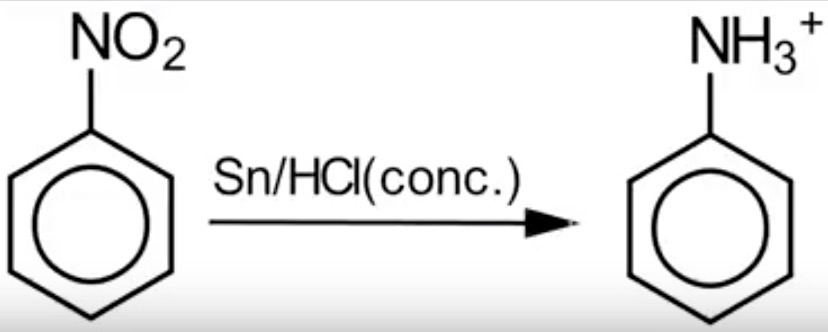 Heat / reflux
phenylammonium
ion
nitrobenzene
Step 2
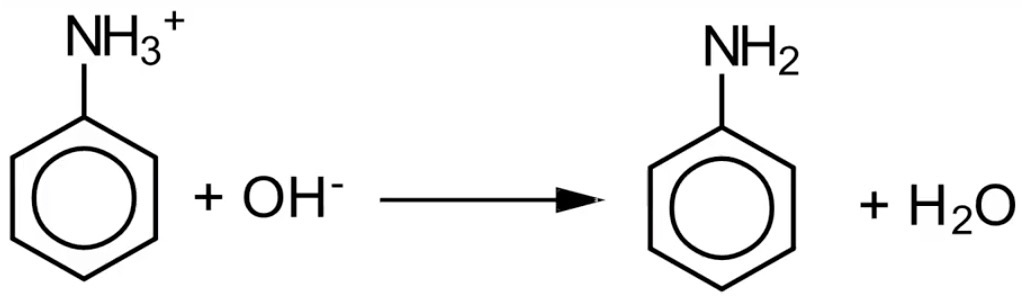 phenylamine
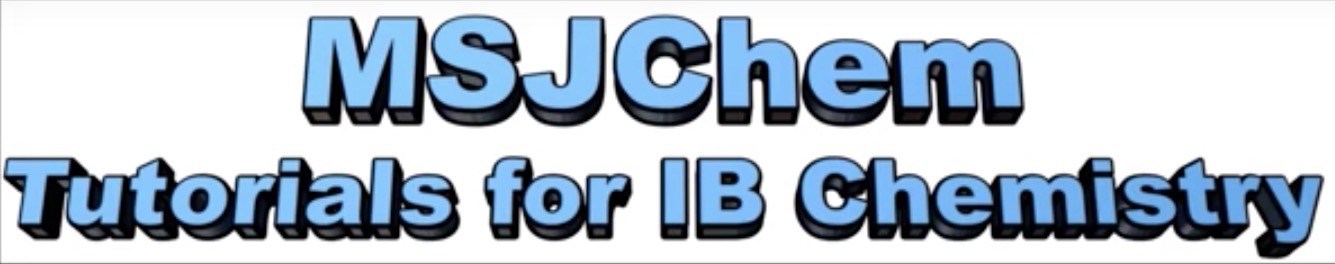